МБОУ «Золотополенская ОШ»
Правила поведения в зимний период
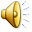 преподаватель : Замдиректора по УВР Беркетова Т.В.
"Дамы и господа!
Поздравляю Вас, началась ЗИМА.
Правила 
безопасного 
Поведения
зимой
Безопасность на льду
Главная опасность на реке или пруду зимой – это непрочный и тонкий лёд. Поэтому избегай мест, где лёд может быть тонким.
Никогда не ходи по льду один!
Человек!  Ты – не пингвин.
Не гуляй один средь льдин!
В тех местах, где бьют ключиИ бегут к реке ручьиИли где стоит завод–Знай, что там непрочен лёд!
Крутой берег может быть хорошей горкой. Но прежде чем съехать с неё, вспомни о том, что санки – это не лодка, а твои лыжи не водные.
Однажды в холодную, зимнюю пору
Я из лесу вышел. Был сильный мороз.
Гляжу, опускается медленно в прорубь
Какой-то детина…торчит только нос!
Сначала я принял его за моржа.
«Спасите!»- вдруг крикнул детина, дрожа
 Бедняга, наверно, он шёл на рыбалку
  И вдруг угодил в полынью с головой…
  И я протянул ему лыжную палку,
  И вскоре он выбрался, полуживой.
.
Что делать, если ты провалился под лёд?
избавиться от тяжёлых, сковывающих движение вещей;
 выбираться на лёд в местах, где произошло падение;
 не терять времени на освобождение от одежды, т.к. в первые минуты, до полного намокания она удерживает человека на поверхности;
    постараться найти опору на льду;
 выползать на лёд, перекатываясь со спины на живот;
 удаляться от полыньи ползком по собственным следам.
Как помочь пострадавшему?
ваш попутчик должен лечь на лёд с раскинутыми в сторону руками и ногами и ползком продвигаться к вам на расстояние, позволяющее подать палку, шест или бросить конец шарфа, ремень и т.д.
 затем отползти назад и постепенно вытаскивать вас на крепкий лёд.
Безопасность на дороге
В морозную погоду
На улице холодно. Стекла автомобилей покрывают изморозью, и водителям очень трудно наблюдать за дорогой.
Переход улицы перед близко идущим автомобилем всегда опасен, в мороз же, когда видимость у водителя ограничена
Зимой сосульки с крыш свисают, 
Под ними лучше не ходить.
Упасть сосулька с крыши может
И в человека угодить.
Берегите себя!